Public Law Overview for Private Law practitioners

Scott Sharp
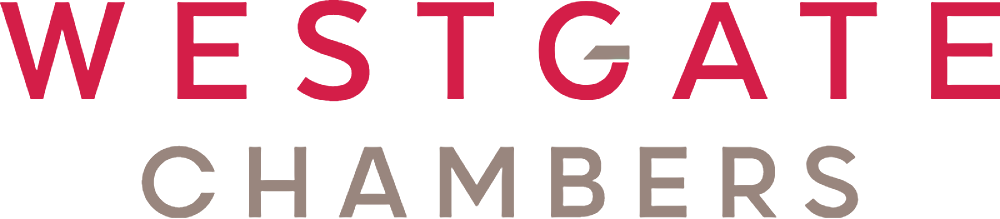 When we speak about the Family Court, and it’s role within the legal system, there are many strands to the Family Courts and Judges. I have set out below what I view as the core areas, and the primary statutory acts that often arise within the areas and the type of cases often encountered. 
 
                 Public 	                                                       		  Private			
Children Act 1989		                  		Children Act 1989	                           Schedule1CA1989 				 Family Law Act 1996
Adoption and Children Act 2002	               			                     				                       						                    Types of case
 
               Public		                       Private		        Interim orders		               Contact disputes	 
Care orders                                                                Specific issues orders	 
Supervision orders		                       S8 orders                                                             
Emergency protection     	               Non-molestation orders	
	 Special Guardianship
  	 *Adoption Orders
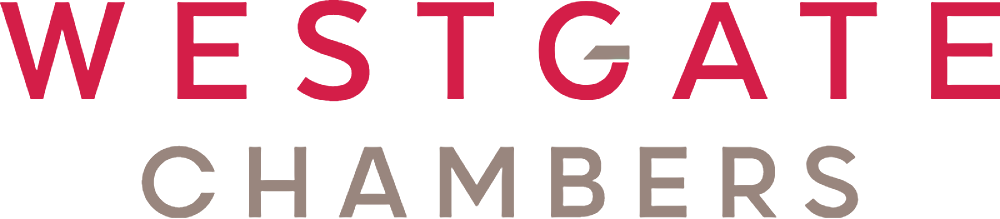 This talk will aim to provide further guidance to those practicing in Private Law work of the overlap with Public Law, and where it would be useful for those practitioners to have at least an understanding of Public Law proceedings.
Public Law Proceedings
 
Public Law proceedings are instigated by an application of the local authority (LA) where they feel it has reached the need for intervention within a family for the welfare of the child. Much like Private Law proceedings the Court’s focus is the welfare of the child under the Children Act 1989. 
  
Upon issuing an application there are automatic respondents being all those with parental responsibility for the child. There are additional persons who would need to be notified of proceedings, such as a father without parental responsibility, whom are also able to apply to be a party to proceedings. 
  
Within Public Law proceedings a Guardian is always appointed to represent the interests of the children. Whilst the LA often allege grounds for concern for the child, it will always be down to the Guardian to approach proceedings with a neutral, child focused, and independent impact analysis.
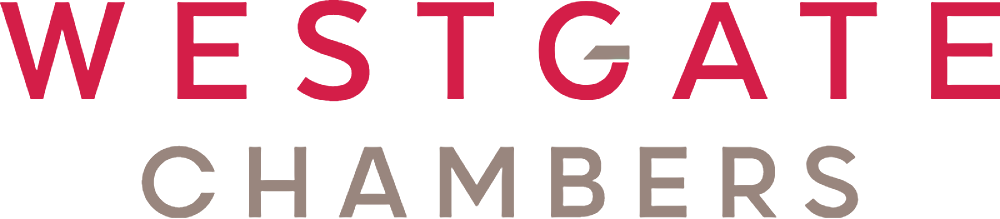 Threshold 
In order for the court to justify the involvement of a public body within a family’s life, and make orders for the same, the legal threshold must be established. For final orders this is §31(2) of the Children Act 1989; 
 
(2)A court may only make a care order or supervision order if it is satisfied—
(a)that the child concerned is suffering, or is likely to suffer, significant harm; and
(b)that the harm, or likelihood of harm, is attributable to—
(i)the care given to the child, or likely to be given to him if the order were not made, not being what it would be reasonable to expect a parent to give to him; or
(ii)the child’s being beyond parental control.
 
There is a lower threshold for interim orders as per §38(2) being the above but on a view that there are reasonable grounds until the evidence can be fully tested;
 
(2)A court shall not make an interim care order or interim supervision order under this section unless it is satisfied that there are reasonable grounds for believing that the circumstances with respect to the child are as mentioned in section 31(2).
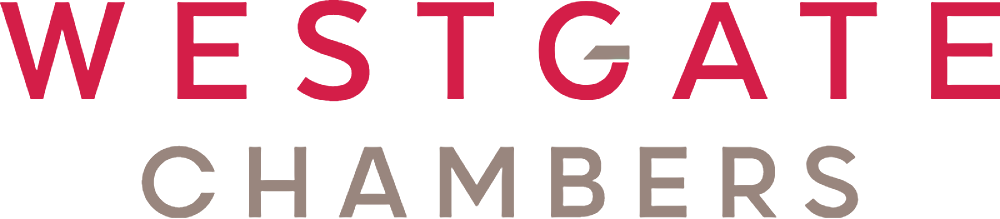 Private Law Impact
 
For Private Law practitioners the PLO process can seem very foreign and complex given the multiple parties whom are automatically included, and the legal threshold requirements. The narrower focus of Private Law practitioners for §8 orders, which can be made within public law proceedings, is normally dealt with in isolation. 
 
However, all proceedings focus on the welfare of the child and apply the welfare criteria for any decisions being reached by the Court. If this is kept in mind, the practitioner can focus on the possibility of additional evidence being available with the LA rather than it being an additional complication.
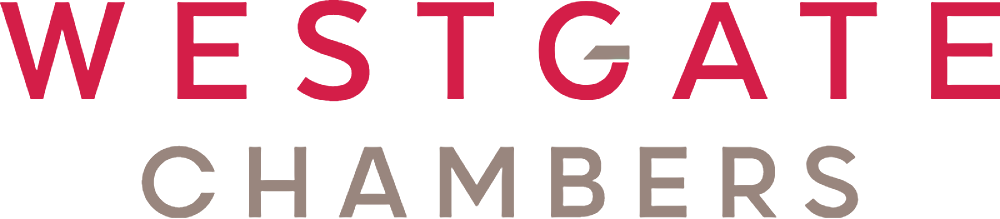 Private Law Impact Continued….
 
There are benefits to the LA’s involvement where Cafcass’s investigations can be limited. The LA will often have worked with, or be working with, police services and readily have access to their information whereas within private law proceedings there will almost always need to be an order for disclosure. 
 
Further, the LA will have likely been involved with the family for far longer than the time-frame for a Cafcass §7 report and may have vast more information to assist your clients case. 
 
If you have a client who has had, or is having, the involvement of the LA within the family life, it will be very important to identify the possible evidence available and inform the Court of the same without delay. For parents who have been negatively assessed by the LA they may often omit or minimise the LA’s involvement. 
 
It should be further noted that if Private Law proceedings are instigated by either parents, and the LA subsequently issue Public Law proceedings, the Private Law action is stayed and superseded by the application of the LA. This can cover a broad range of application from specific issue to contact and residence issues.
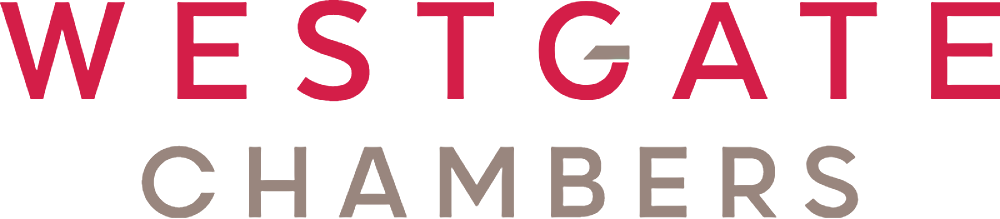 s37 Children Act 
 
Often within Private Law proceedings issues are identified to the welfare of a child which is outside the scope of Cafcass or any other means of evidence available to the Court.
 
The Court does have the power to order the LA to undertake an investigation into the welfare of the child’s circumstances. This action is a means of a last resort but it may be identified that the threshold criteria could be met. If ordered this applies a positive duty on the LA to investigate, and justify why Public Law orders are not required rather than simply stating no action is required. 
 
Even if the investigation results in the LA determining no Public Law order will be sought, there is the additional duty to consider what services or assistance may be provided to the family. There is also a statutory timeframe of 8 weeks for the report under s37 to be completed and provided to the Court. 
 
Private Law practitioner should remain alert to the possibility of the LA’s involvement at every stage, as parties may invite the Court to order such an investigation.
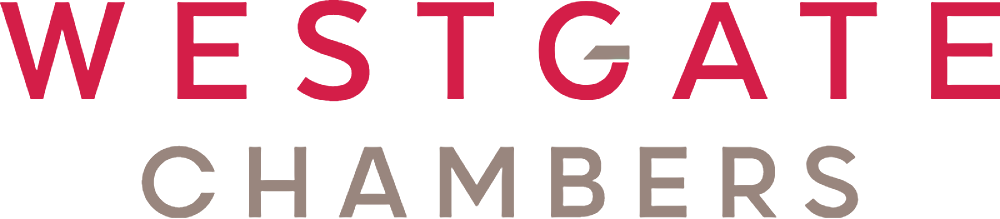 Protection of Privacy
 §98 of the children act is copied below, which requires parents/ parties to be open and honest with the Courts, including admitting fault which would otherwise amount to criminal liability; 
 
98. Self-incrimination.
(1)In any proceedings in which a court is hearing an application for an order under Part IV or V, no person shall be excused from—
(a)giving evidence on any matter; or
(b)answering any question put to him in the course of his giving evidence,
on the ground that doing so might incriminate him or his spouse [F1or civil partner] of an offence.
(2)A statement or admission made in such proceedings shall not be admissible in evidence against the person making it or his spouse [F1or civil partner] in proceedings for an offence other than perjury.

This section does not apply to s8 proceedings. It is also worth noting as per s92(2) above, that in making any admissions in the Family Courts that information cannot be used by any third party unless there is the suggestion and implication of perjury. The jurisprudence behind such an inclusion as a statutory provision and requirement on the parties is due to the Family Courts focus on the welfare of the relevant child/children. 
As practitioners, the available information and how it was obtained will need to be carefully considered prior to use within Private Law Proceedings. It may be that certain admissions within Public Law proceedings may not be used within subsequent Private Law actions.
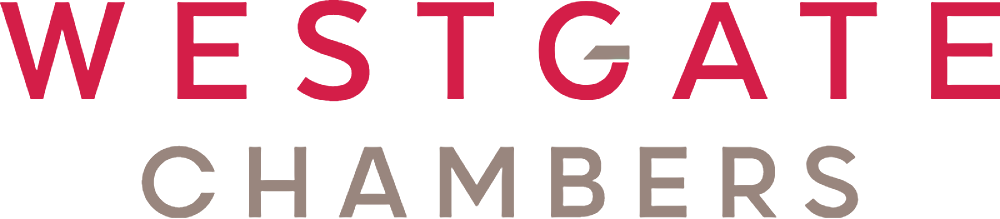